Exploiter les données de l’entretien professionnel
[Speaker Notes: Support d’animation à destination de la « fonction formation » en entreprises de propreté, pour le débriefing des entretiens professionnels avec les managers]
Nos objectifs
Débriefing des entretiens professionnels
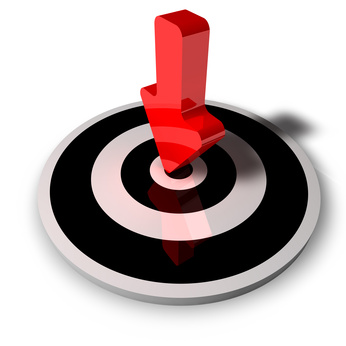 Recueillir collectivement les informations suite aux entretiens professionnels, les partager
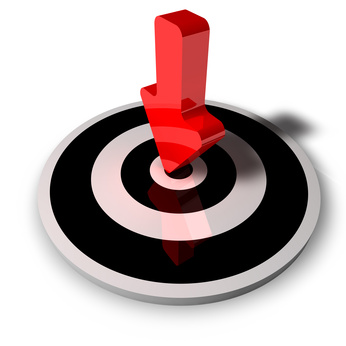 Définir ensemble un plan d’actions « formation et accompagnement »
2
Les temps forts du débriefing
3
Faits marquants des entretiens professionnels
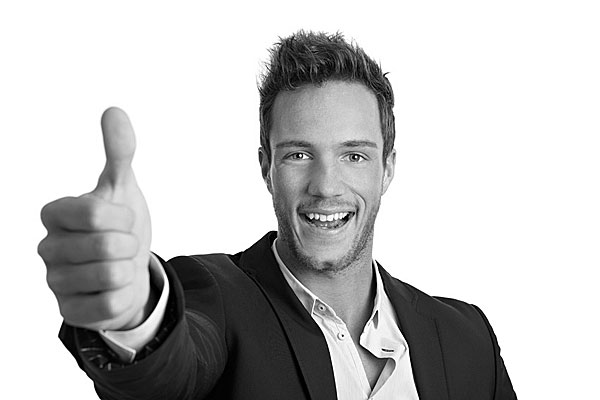 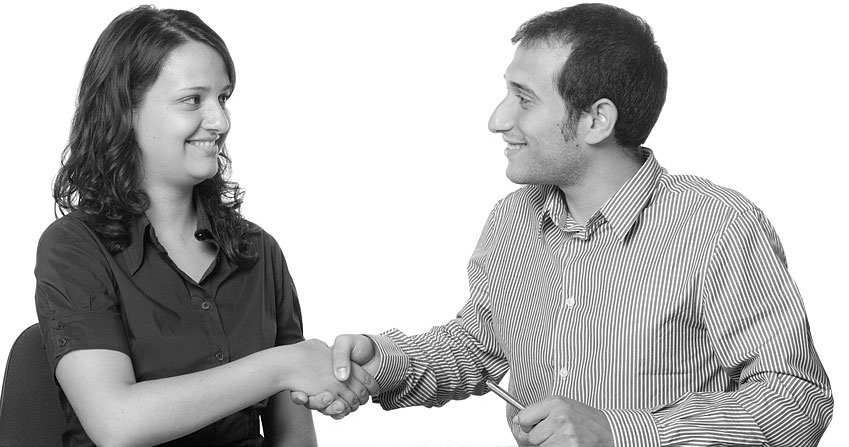 3 réussites lors des entretiens
3 choses apprises sur vos salariés
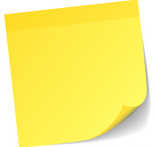 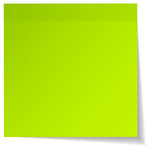 SUR LES 
POST IT 
JAUNE
SUR LES POST IT VERT
1 idée par post it, écrire au feutre et en détaché
4
[Speaker Notes: Distribution de post il et marqueurs
Laisser dix minutes maximum (faire des binômes si les managers sont nombreux)Aider à formaliser sur post itCollecter au fil de l’eau le post it et les coller sur paper ou au murClasser collectivement les post it par grandes idées
Partager en reformulant à l’oral en plénière Valider les idées communesConclure sur les consensus du groupe]
Maîtrise complète du poste
Ne souhaite pas évoluer
Souhaiteévoluer
Besoin de perfectionnement
Revue de personnel
A confronter avec d’autres
[Speaker Notes: Positionner dans la matrice proposée les salariés qui ont eu un entretien pro/permet la combinaison entre items
Maîtrise complète du poste permet d’identifier des salariés potentiellement en capacité de transmettre
Besoin de perfectionnement permet d’identifier un besoin en formation
Souhait d’évolution / à spécifier (augmentation des heures, élargissement de compétences, responsabilité, souhait de formation, etc.)
Visuellement, la matrice permet de repérer où se situe quantitativement le plus de besoins]
Evolution de la réglementation  ouverture et obligation
Avant : 
essentiellement en salle
Demain : 
en multimodal
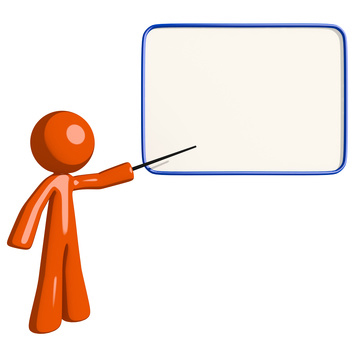 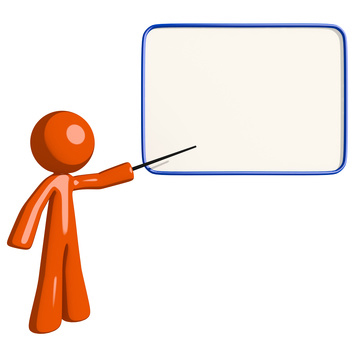 En salle
Obligation de former100% des agents < 2020
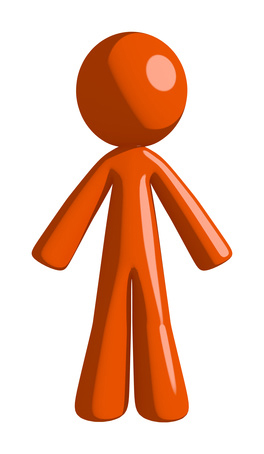 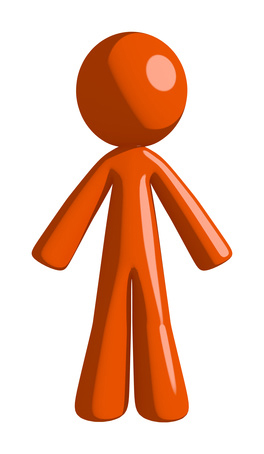 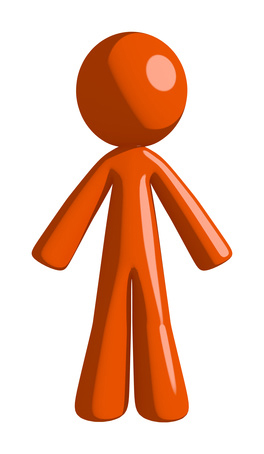 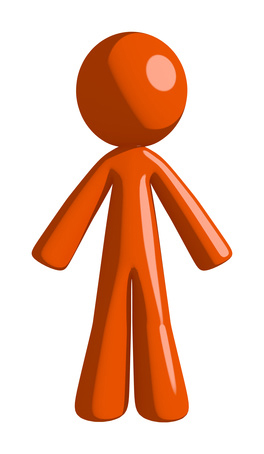 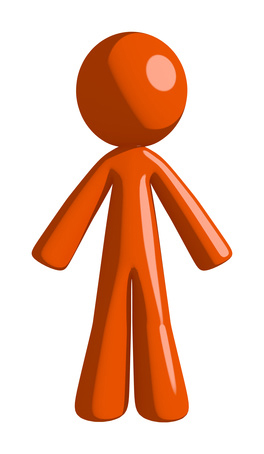 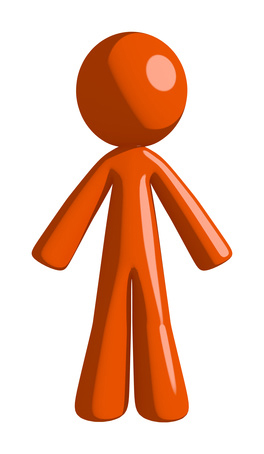 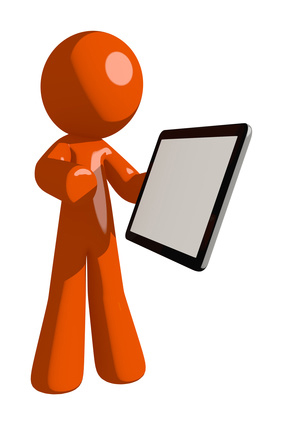 Sur écran
En salle
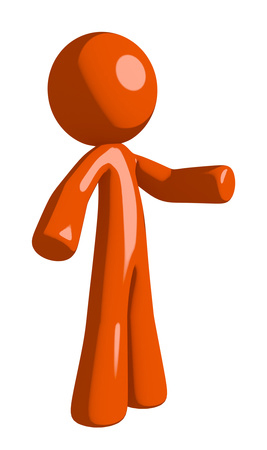 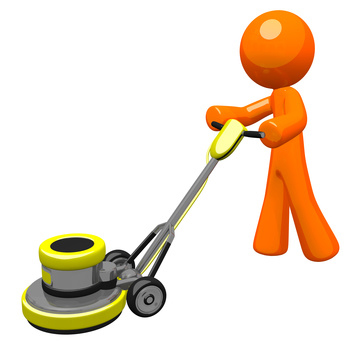 Au poste de travail
6
Vos idées sur les actions prioritaires à mener
Formations prioritaires ?




Qualifications prioritaires ?
Accompagnement terrain ? 




Binomage/ Tutorat ?
A confronter avec d’autres
7
Tour de table : comment vous verriez-vous demain ?
Former en petites séquences sur chantier ?
Former un / des agents en salle sur des temps courts ?
Accompagner un agent en auto formation sur écran / tablette ?
Débriefer un agent après sa formation externe ?
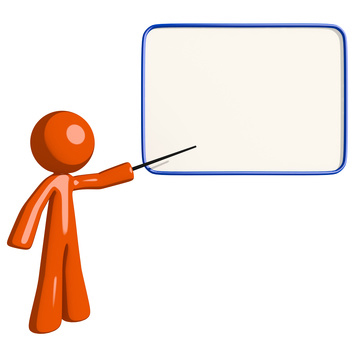 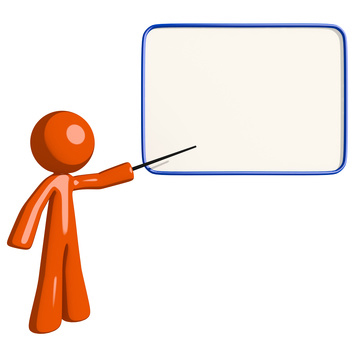 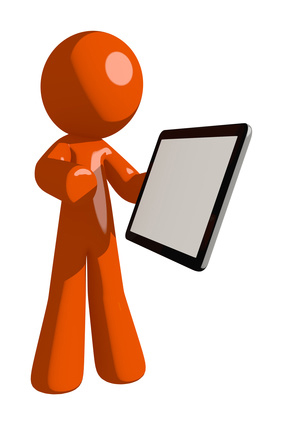 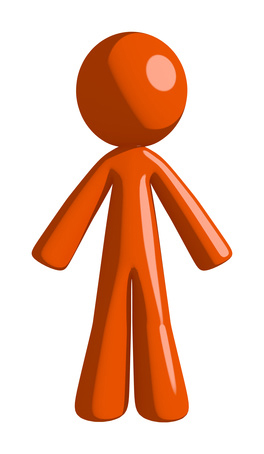 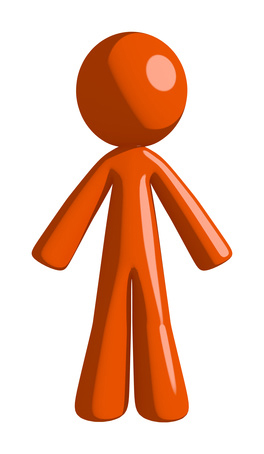 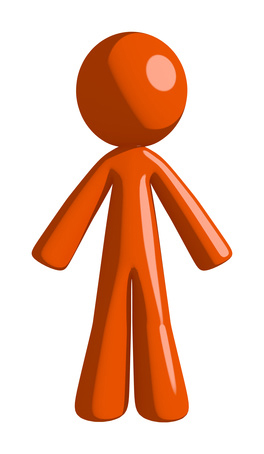 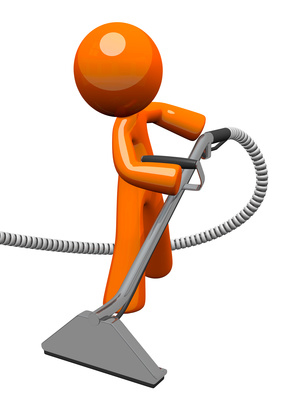 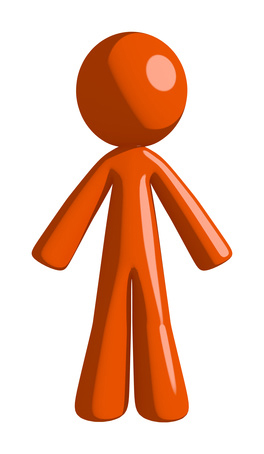 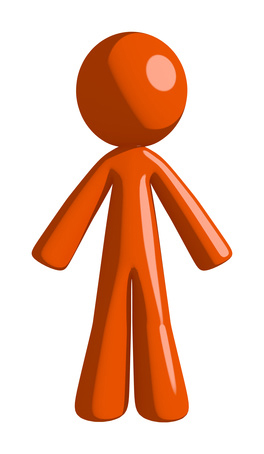 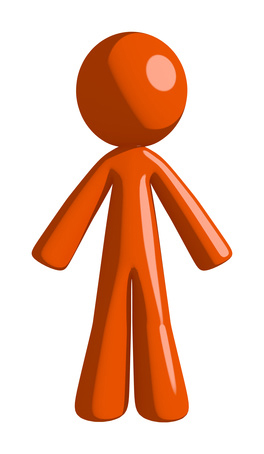 Obligation de former
Agent en auto formation accompagnée
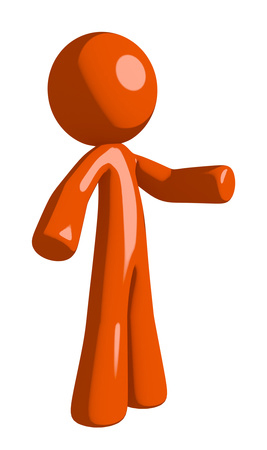 Agent mettant en œuvre ses acquis après une formation externe
Agent(s)  formé(s) en salle
Agent formé au poste  de travail
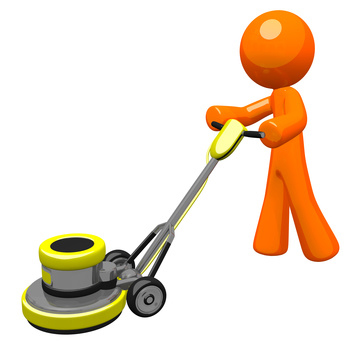 8
[Speaker Notes: Poser la question en tour de table en demandant à chaque participant de se positionner sur une des 4 situations]